Subtract two surds
Maths
Mr Chan
‹#›
Subtract two surds
‹#›
Subtract two surds
4. Here are some number cards.





Work out
the mode of the cards.
the median of the cards.
the range of the cards.
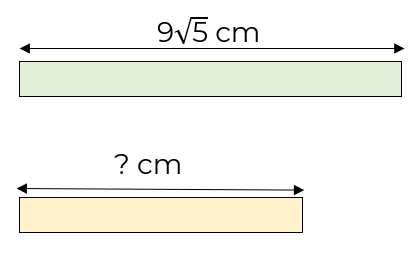 ‹#›
Answers
‹#›
Subtract two surds
‹#›
Subtract two surds
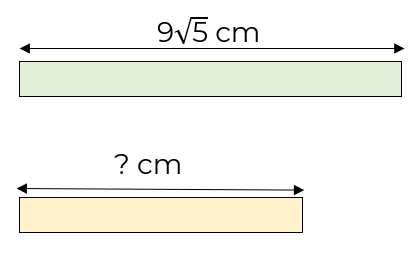 ‹#›